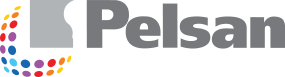 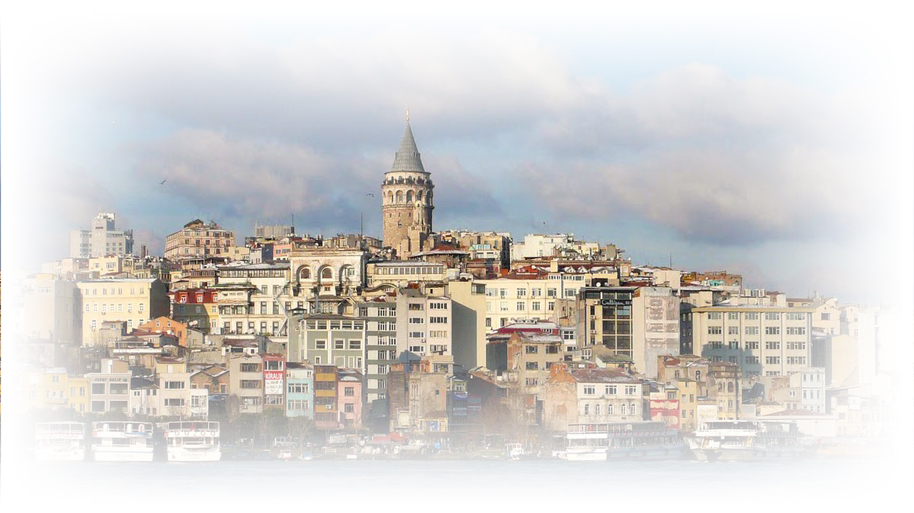 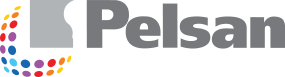 We were founded 34 years ago
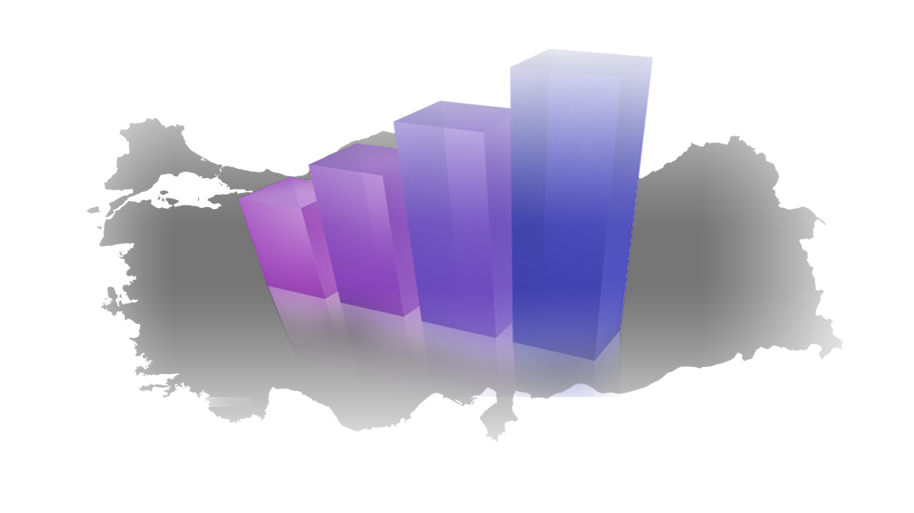 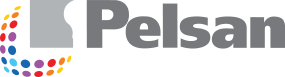 We are one of the biggest manufacturers in the lighting industry in Turkey with our production, export and employment figures.
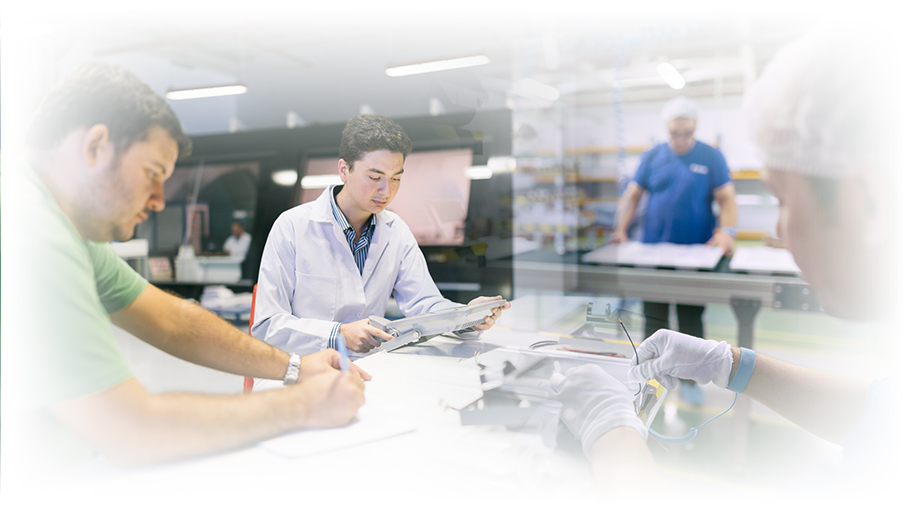 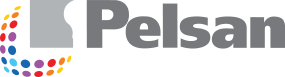 We perform production of lighting luminaries and equipment 
at indoor area of 25.000m² with our 450 personnel.
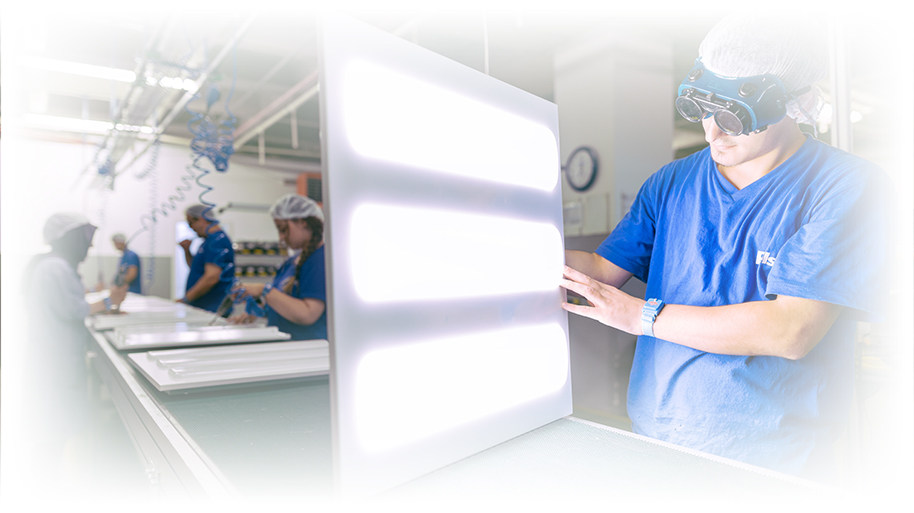 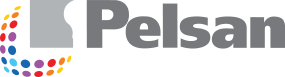 We produce 5 million lighting luminaries 
per year at our facilities.
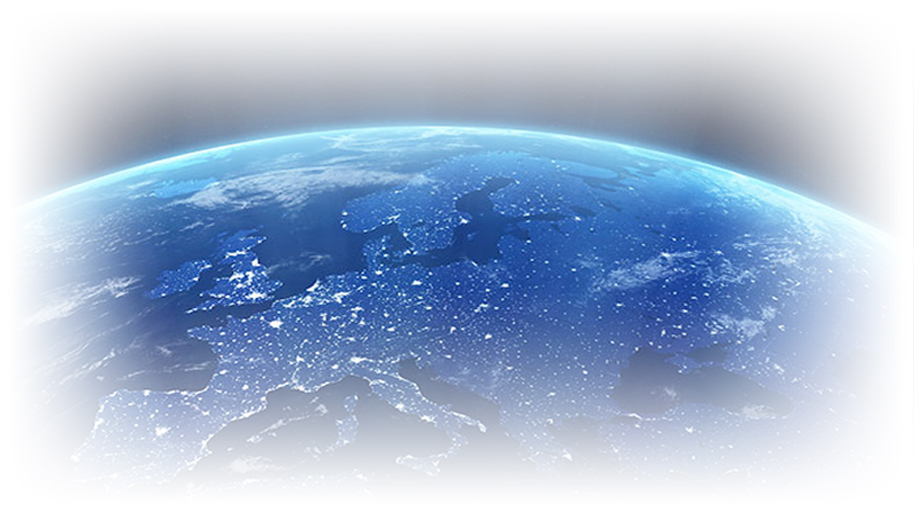 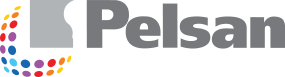 We export to 62 countries primarily to Europe.
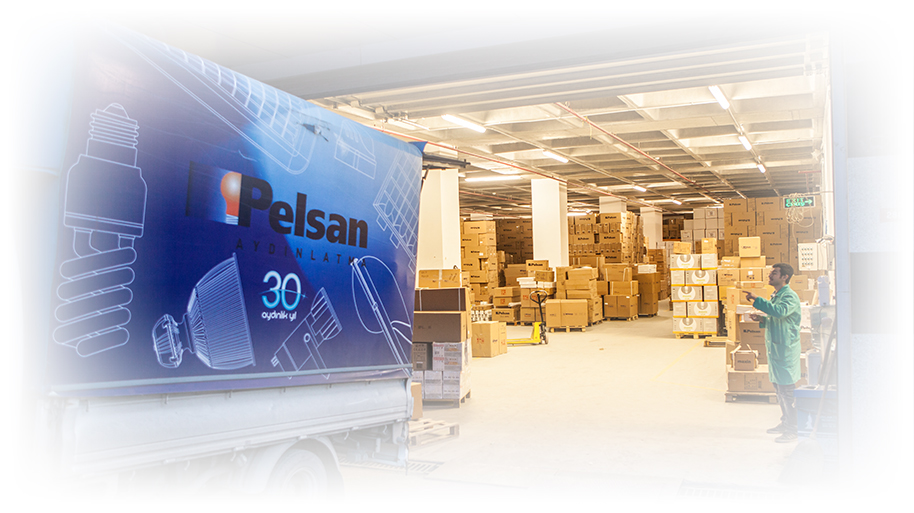 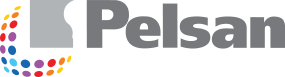 We deliver our products to our customers through our dealer network 
in 60 provinces of Turkey, chain stores, Tedaş and projects.
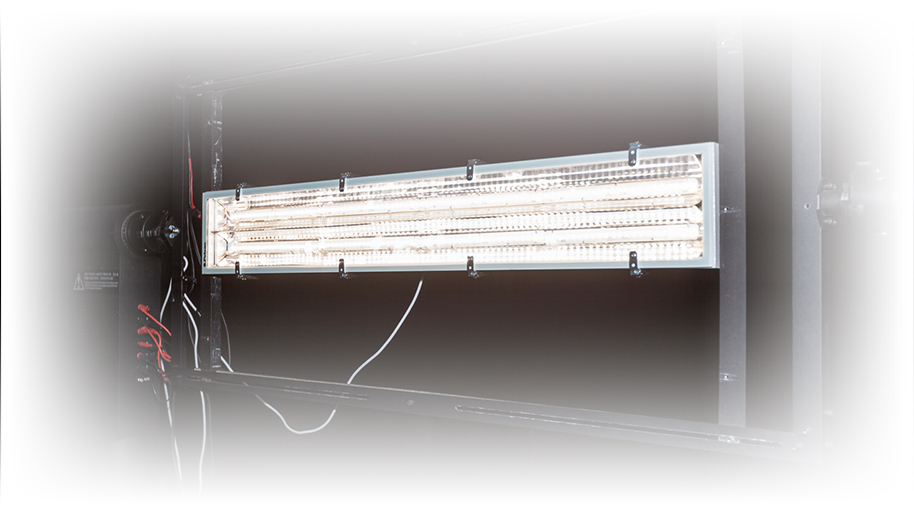 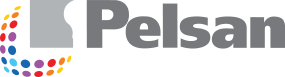 We achieve scientific studies in illumination area 
with our strong engineer staff working at our R&D department.
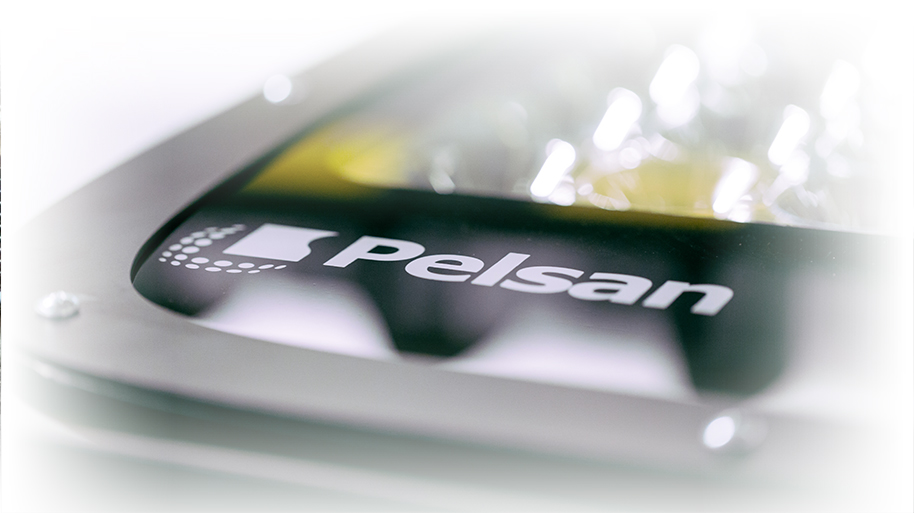 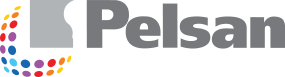 We make optical, thermal, mechanical and electrical designs in the house and design luminaries that conform to lighting criteria 
with our R&D studies and developing LED technology.
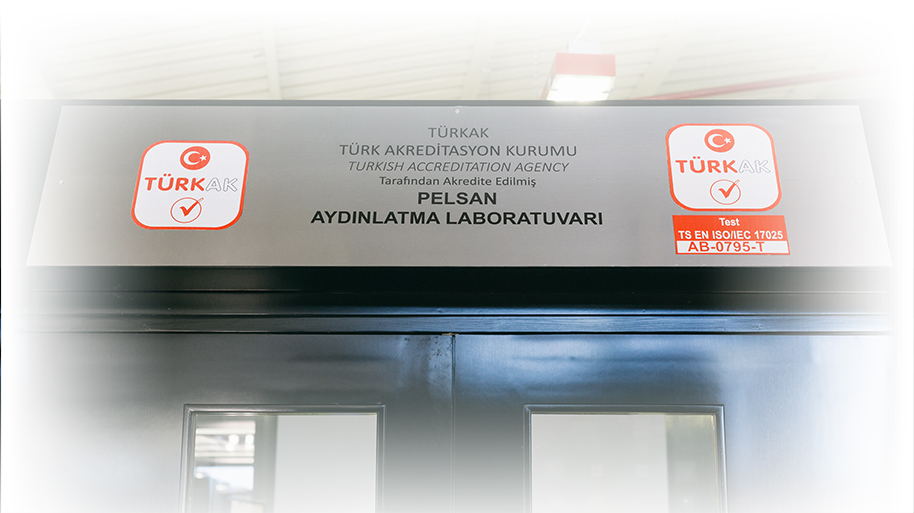 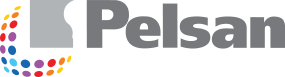 We certify all of our lighting products 
with our laboratory accredited by Turkish Accreditation Institution.
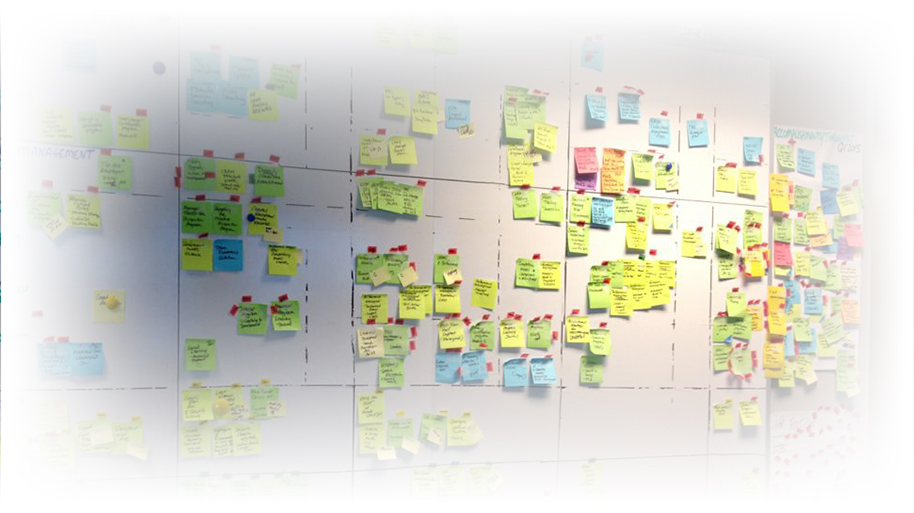 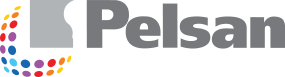 We carry out efficiency studies 
with techniques such as kanban and 5S.
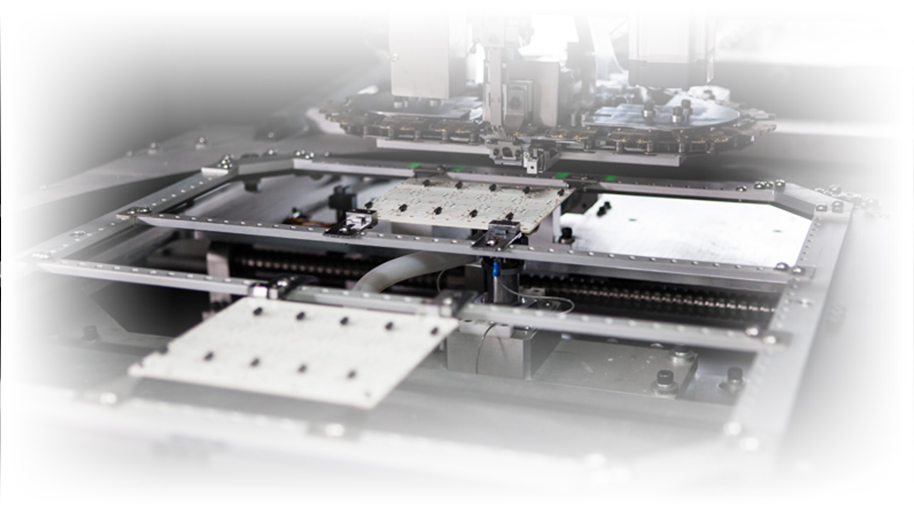 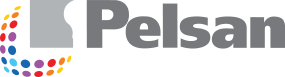 At our electronics department, 
we ensure lighting & electronic integration with new technology LED.
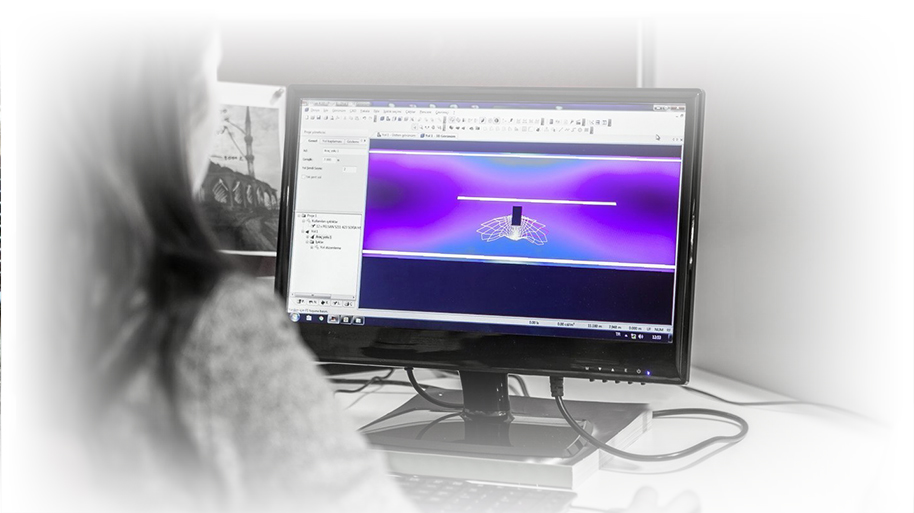 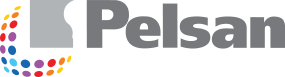 We offer project and lighting design service 
special for venues with integrated saving approach.
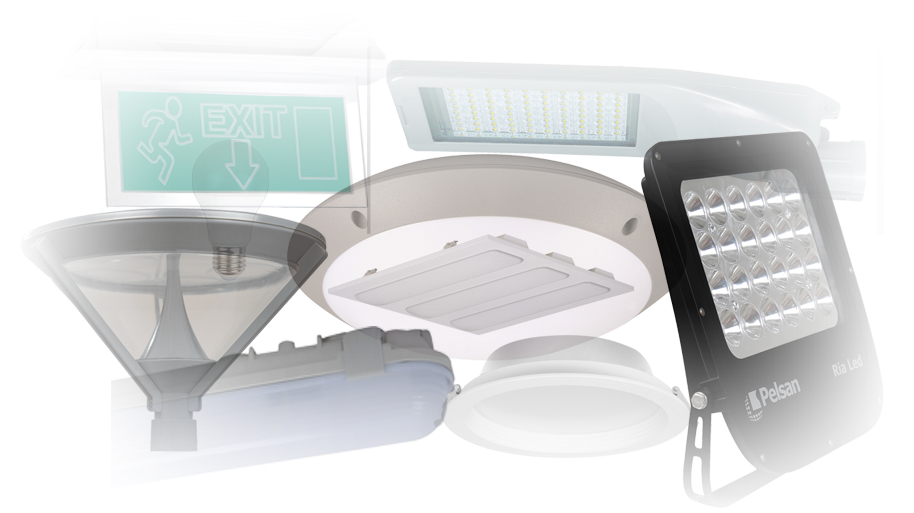 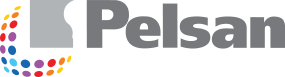 Our product range of 3000 varieties contains 
Outdoor Lighting, Indoor Lighting, Industrial Lighting, 
Equipment and Lamps.
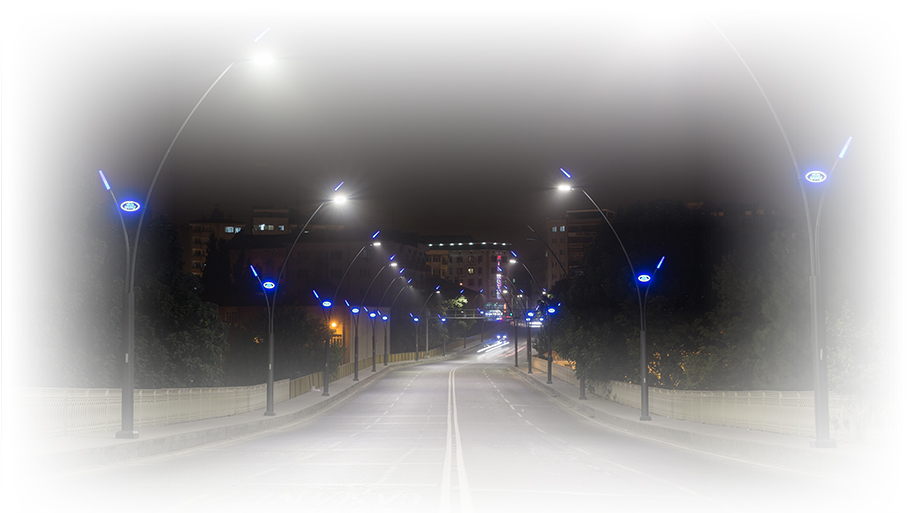 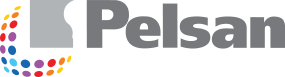 Outdoor Lighting Luminaries 
Road, Avenue and Street Luminaries / Floodlights
Park and Garden Luminaries
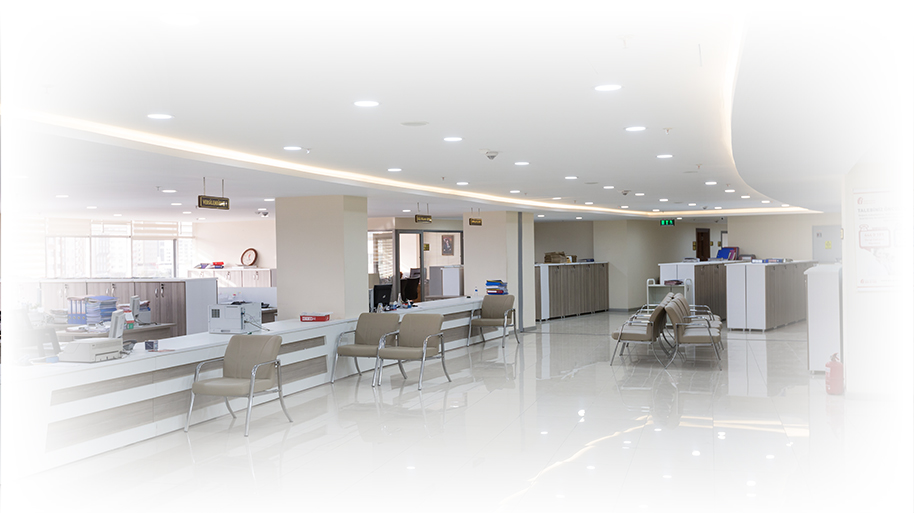 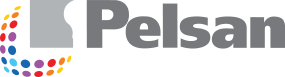 Indoor Lighting Luminaries 
Office Luminaries / Store and Showcase Luminaries
 Emergency Lighting and Signage Luminaries
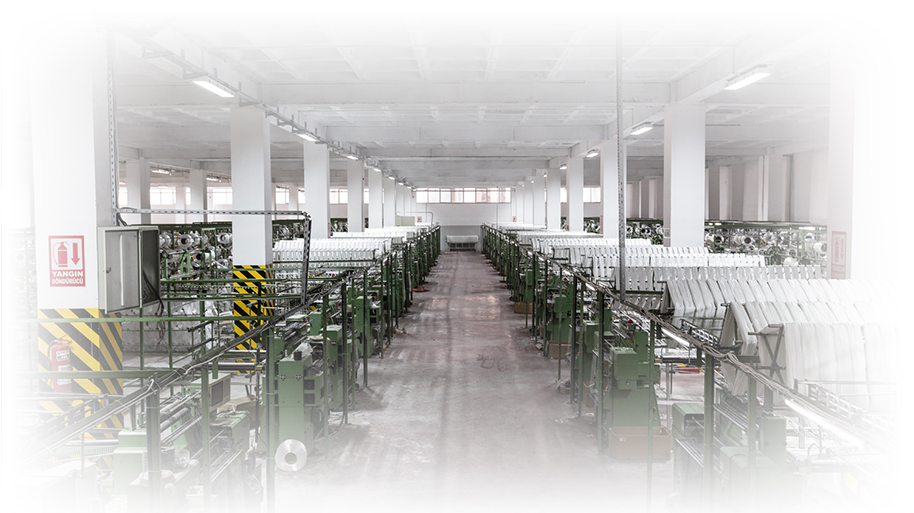 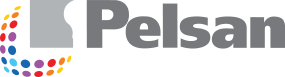 Industrial Luminaries 
High Bay Luminaries / Workshop Luminaries
Canopy Luminaries / Waterproof Luminaries
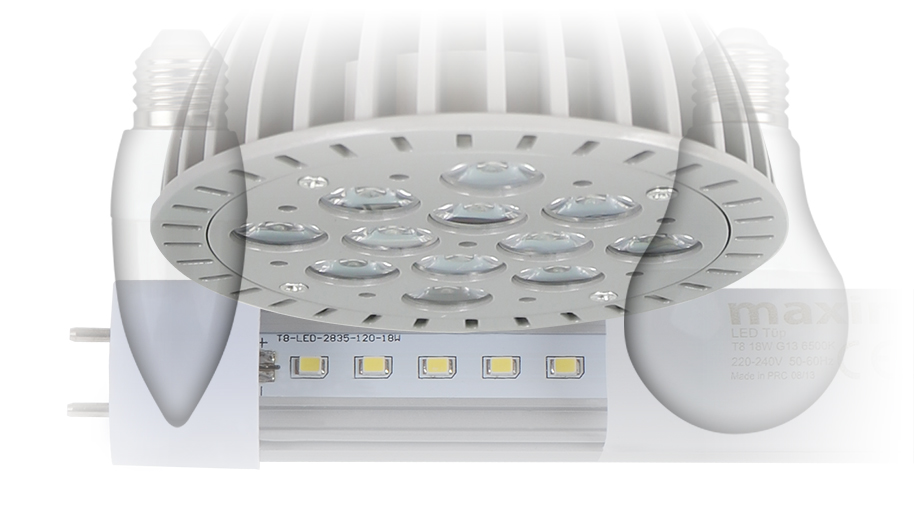 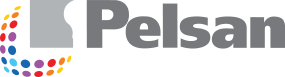 Lamps
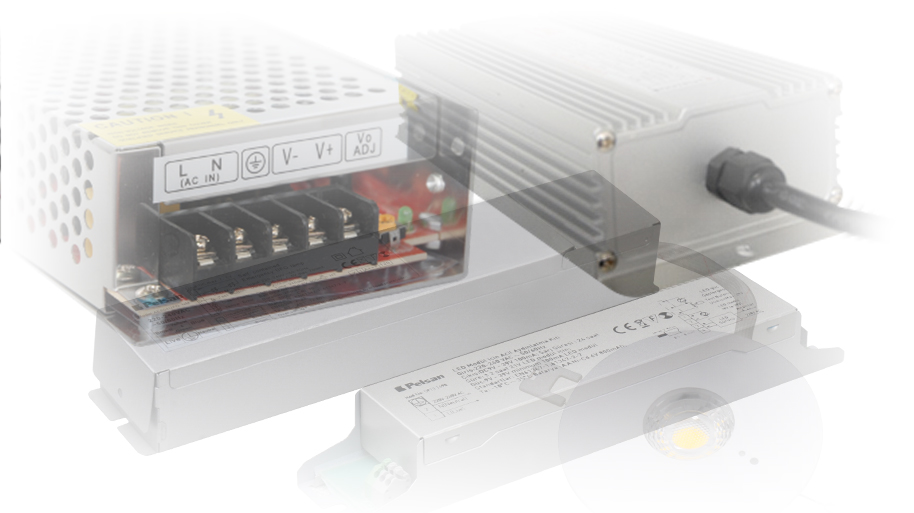 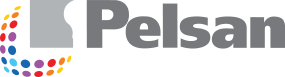 Equipment 
LED Drivers / Emergency Lighting Unit
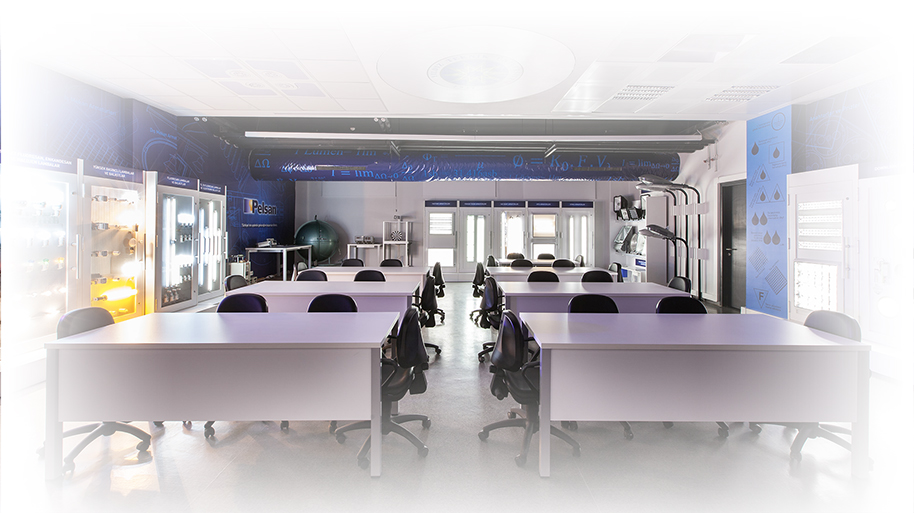 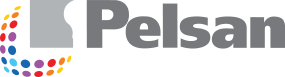 Under the cooperation with universities,  
Lighting Laboratories have been established at Kocaeli University and Yıldız Technical University and we invest for the future of the young people.
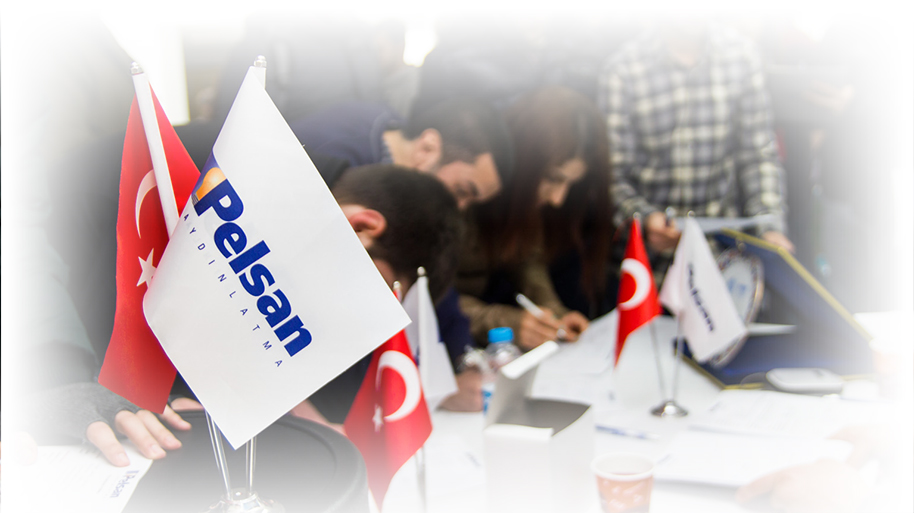 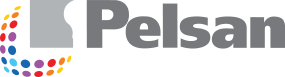 With Pelsan Aydınlatma Management Trainee Program (PMTP) 
we prepare students into professional life by offering work and 
intern opportunities to them under Pelsan‘ s light.
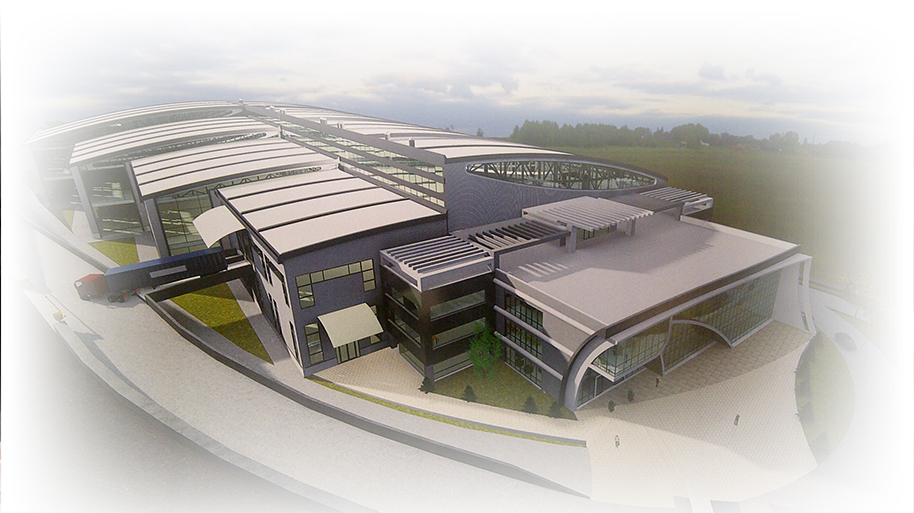 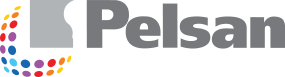 During the first quarter of 2016, 
we are planning to move to the new factory of Pelsan Aydınlatma which we believe to change all dynamics in the industry.